МАОУ «СКОШ для учащихся с ОВЗ»
Модель коррекционного пространства образовательной организации для обучающихся с интеллектуальными нарушениями: ресурсы, оценка, опыт
Федотова Т.Н., заместитель директора по УР
Ганьжина Н.Н., учитель
Кунгур, 24.03.2022 г.
Блок 1
Модель коррекционного пространства ОО:
КРО Учебного плана
Программа коррекционной работы
Коррекционно-развивающие методы и приёмы
ППк
Освоение обучающимися АООП, преодоление имеющихся недостатков  в психическом и физическом развитии
Принципы работы
Блок 2
Системность и последовательность
Непрерывность
Учет особых образовательных потребностей
и возможностей обучающихся
Использование различных видов продуктивной и игровой деятельности
Разнообразие дидактического материала
Достижение успеха
Блок 3: Кадровые ресурсы ОО
Социально - психолого- педагогическая служба:
Блок 4
МАОУ «СКОШ для учащихся с ОВЗ»
Здание ОО по адресу ул. Октябрьская, 18:
(1,2 классы - обучающиеся с лёгкой уо; 9 классов - обучающиеся с умеренной уо, 2 класса- дети с умеренной уо, обучающиеся на дому. Всего  - 111 человек)
Учителя
Учителя (логопедии) (2 чел.)
Воспитатели ГПД
Тьютор (3 чел.)
Социальный педагог (1 чел.)
Педагог-психолог (1 чел.)
Здание Дома детского и юношеского туризма и экскурсий:
( 3, 4 классы, 6а и 6б классы, 9б класс - обучающиеся с лёгкой уо. Дети надомного обучения - 3 человека. Всего -  68  человек)
Учителя
Учитель (логопедии) (1 чел.)
Воспитатели ГПД
Тьютор (1 чел.)
Социальный педагог (1 чел.)
Педагог-психолог (1 чел.)
Здание  школы № 12 им. В.Ф.Маргелова:
(5 класс, 7а, 7б,  8а, 8б, 9 классы -обучающиеся с лёгкой уо. 
Обучение на дому – 2 человека. Всего - 70  человек)
Учителя
Учитель (логопедии) (1 чел.)
Воспитатели ГПД
Педагог-психолог  (1 чел.)
Социальный педагог (1 чел.)
Блок 5
Формы работы
Профилактика
Диагностика
Развивающая работа
Коррекционная работа
Психологическое просвещение
Экспертиза образовательной среды
Проектирование и реализация индивидуальных образовательных траекторий
Совершенствование профессиональной компетентности педагогов
Психокоррекционная работа с семьями обучающихся
Блок 6
«Школа для родителей»
Тематика информационного сопровождения:
Возрастные особенности и проблемы эмоционально-личностного развития детей.
Эффективные приемы воспитания и развития детей.
Необходимость предъявления требований к ребенку, его возможные обязанности.
Конфликты с детьми и их преодоление.
Будьте добрыми и человечными.
Научись управлять собой.
Позитивные способы разрешения конфликтов.
Ребёнок с ОВЗ - кто это?
Блок 7
Кластерное взаимодействие образовательной организации с различными социальными институтами:
Учреждения  дополнительного образования (Дом детского творчества «Дар» г. Кунгур, Дом юношеского туризма и экскурсий г. Кунгур) 
Краевое государственное бюджетное учреждение «Спортивно-адаптивная школа Паралимпийского резерва» г. Пермь
Краевая федерация спорта ЛИН г. Пермь
Общество инвалидов г. Кунгур
Физкультурно-оздоровительный  комплекс «Синий кит» г. Кунгур
Детская юношеская спортивная школа  «Лидер» г. Кунгур
Автотранспортный колледж г. Кунгур
Муниципальное бюджетное учреждение стадион «Труд» г. Кунгур
Детская поликлиника г. Кунгур
Благотворительный фонд  «Кунгур – территория добра» г. Кунгур 
Центр Досуга «Нагорный» г. Кунгур
«ТЮЗ»  г. Кунгур
Дом культуры «Машиностроителей» г. Кунгур
Дом культуры «Филипповский» Кунгурский район
Дом культуры «Мечта» г. Кунгур
Учреждения культуры (библиотеки, музеи, культурные центры)
Городской Совет ветеранов войны г. Кунгур
Кунгурская местная общественная организация «Союз ветеранов боевых действий «Братство»
Межмуниципальный отдел МВД России «Кунгурский» г. Кунгур
Духовно-просветительский методический центр святителя Алексия, митрополита Московского г. Кунгур.
Блок 8
Методическая сеть ОО:
Краевая ОПП по социально-психологическому сопровождению обучающихся с ИН. Проект «Формирование навыков саморегуляции различных эмоциональных состояний у обучающихся с лёгкой умственной отсталостью с привлечением муниципальных служб профилактики и общественных организаций» ( с 2021 года) – куратор ОО Суровцева Н.Г., педагог-психолог МАОУ «СКОШ для учащихся с ОВЗ»
Муниципальная ОПП по реализации проекта «Сетевое взаимодействие педагогов, работающих с детьми с ОВЗ, в рамках ОПП «Педкоррекция»» (с 2022 год) – куратор ОО Ганьжина Н.Н., учитель МАОУ «СКОШ для учащихся с ОВЗ»
Муниципальное МО учителей коррекционных классов – руководитель Беланюк М.В., учитель МАОУ «СКОШ для учащихся с ОВЗ» (2021-2022 уч.г.)
Городская ассоциация педагогов-психологов –руководитель Шамурина Н.Г., педагог-психолог  МАОУ «СКОШ для учащихся с ОВЗ» (с 2020 г. по настоящее время)
Например, КРО Учебного плана
Логопедические занятия
Развитие сенсорных и психомоторных процессов
ЛФК
Ритмика.
Сенсорное развитие  
Предметно-практические действия 
Двигательное развитие
Альтернативная коммуникация
Индивидуальные и групповые логопедические занятия
Лечебная физкультура
Социально-бытовая ориентировка
Логопедический сундук
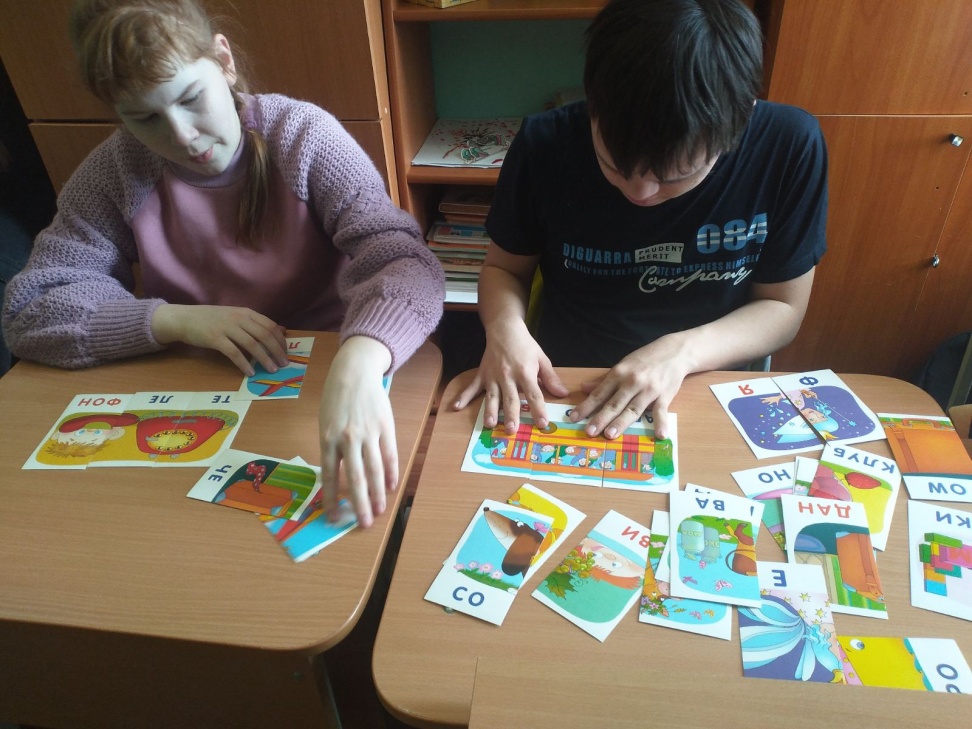 Интерактивный комплекс «Логопедическая шхуна»
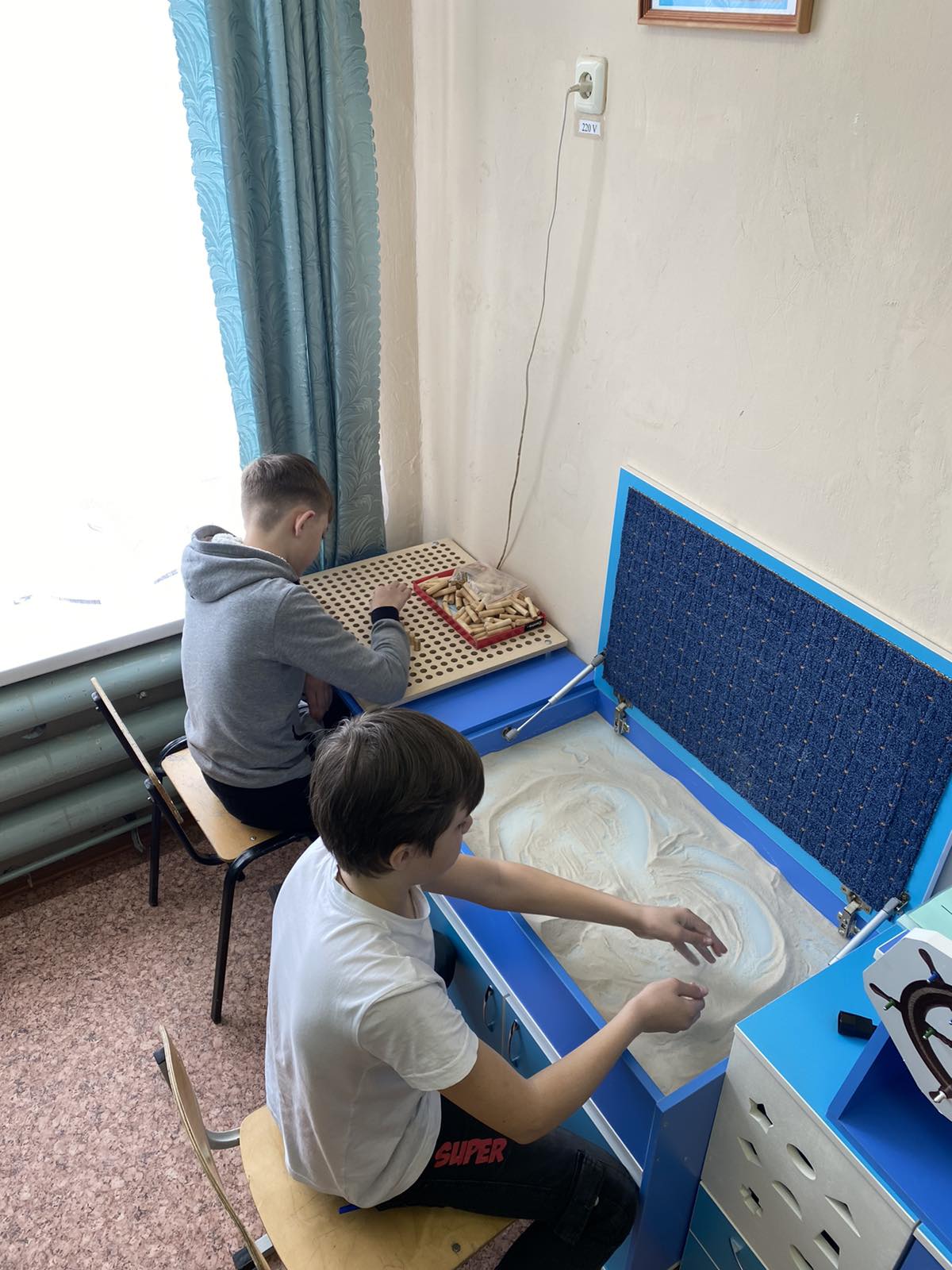 Интерактивный комплекс «Логопедическая шхуна» включает в себя:
Стол для песочной терапии с подсветкой .
Сенсорный монитор c предустановленным специализированным логопедическим программным обеспечением для коллективной и индивидуальной коррекционной работы.
Учебный материал, отвечающий учебно-коррекционным задачам и соответствующий возрасту и уровню подготовки обучающихся.
Дидактический материал (индивидуальные кассы букв, настольные игрушки, конструкторы, пособия для занятий). 
Набор «Волшебные мешочки», расположенные в иллюминаторах «Логопедической Шхуны» для развития мелкой моторики рук и тактильной визуализации.
Акустическая система с микрофоном для работы с интерактивным специализированным программным обеспечением.
Коврограф для развития пространственно-количественных отношений и интеллектуально-творческого развития.
 Геоконт Воскобовича для развития мелкой моторики, сенсорных способностей, мыслительных процессов и творческих способностей.
Зеркало для артикуляционной гимнастики.
Опыт - темы
- Индивидуальная логопедическая работа как эффективная форма восстановления коммуникативной функции речи.
- Устранение агграматической дислексии и дисграфии. 
- Формирование фонематического восприятия (дифференциация фонем).
- Коррекция нарушений письменной и устной речи школьников.
- Развитие двигательной сферы, в том числе мелкой моторики.
- Уточнение и обогащение активного словарного запаса учащихся.
- Развитие мелкой моторики как средство развития речи
- Использование элементов Су-Джок терапии в работе логопеда.
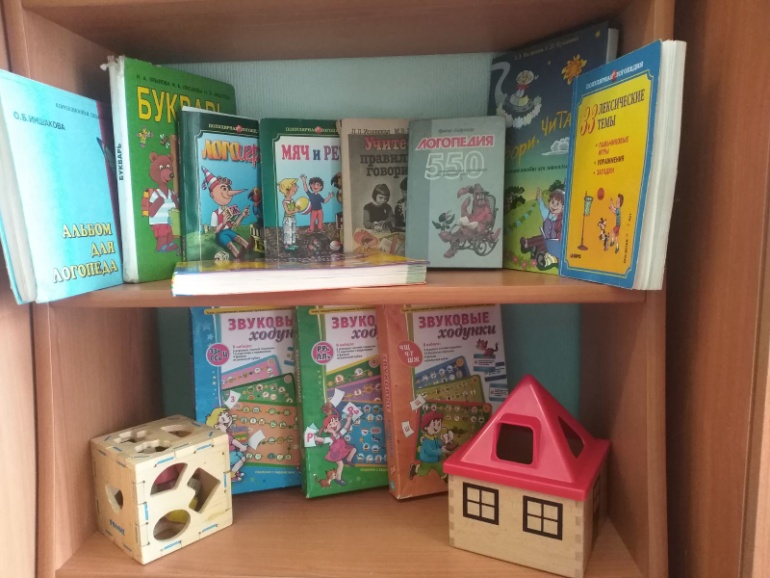 Комплекс аппаратно-программный «Здоровье-Экспресс»
Состоит из нескольких модулей: 
Антропометрия – проводятся антропометрические измерения (рост, вес, динамометрия, определение соматотипа)
«СКУС» (система контроля уровня стресса)- проводится оценка скорости реакции, определяется функциональная готовность
«Здоровье- экспресс»
ЭКГ
Комплекс биологической обратной связи (БОС) Колибри, позволяющий проводить психоэмоциональную коррекцию.
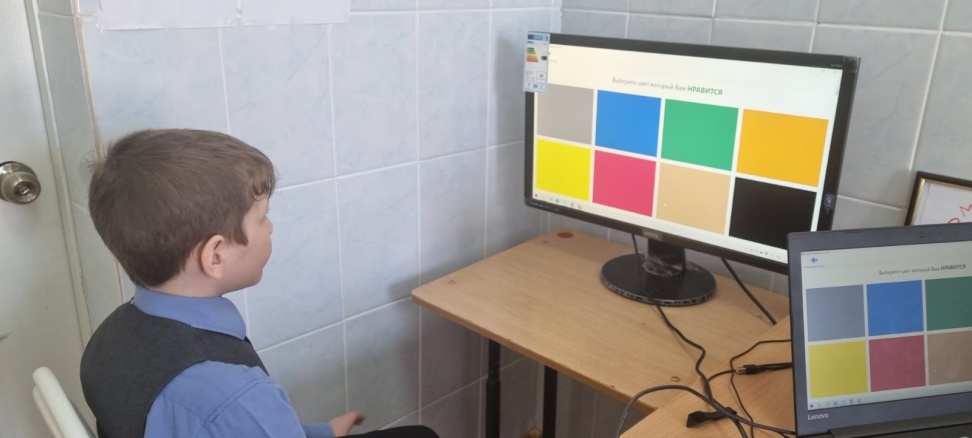 Тест Люшера 
для определения психологического состояния обучающихся
Опыт - темы
Создание благоприятной социальной ситуации развития и обучения каждого ребёнка в соответствии с его возрастными психологическими особенностями
 Сохранение и укрепление психического здоровья и повышение его адаптационных возможностей.
Формирование коммуникативных навыков обучающихся с ИН.
Обучение, развитие и воспитание обучающихся с УУО. Особенности детей с РАС
Формирование пространственных представлений у обучающихся с ИН.
Школьная тревожность 5-классника, пути и способы преодоления и снижения.
Взаимоотношения детей и взрослых
Надо ли наказывать детей.
Реализация проекта «Школа для родителей» на базе ОО
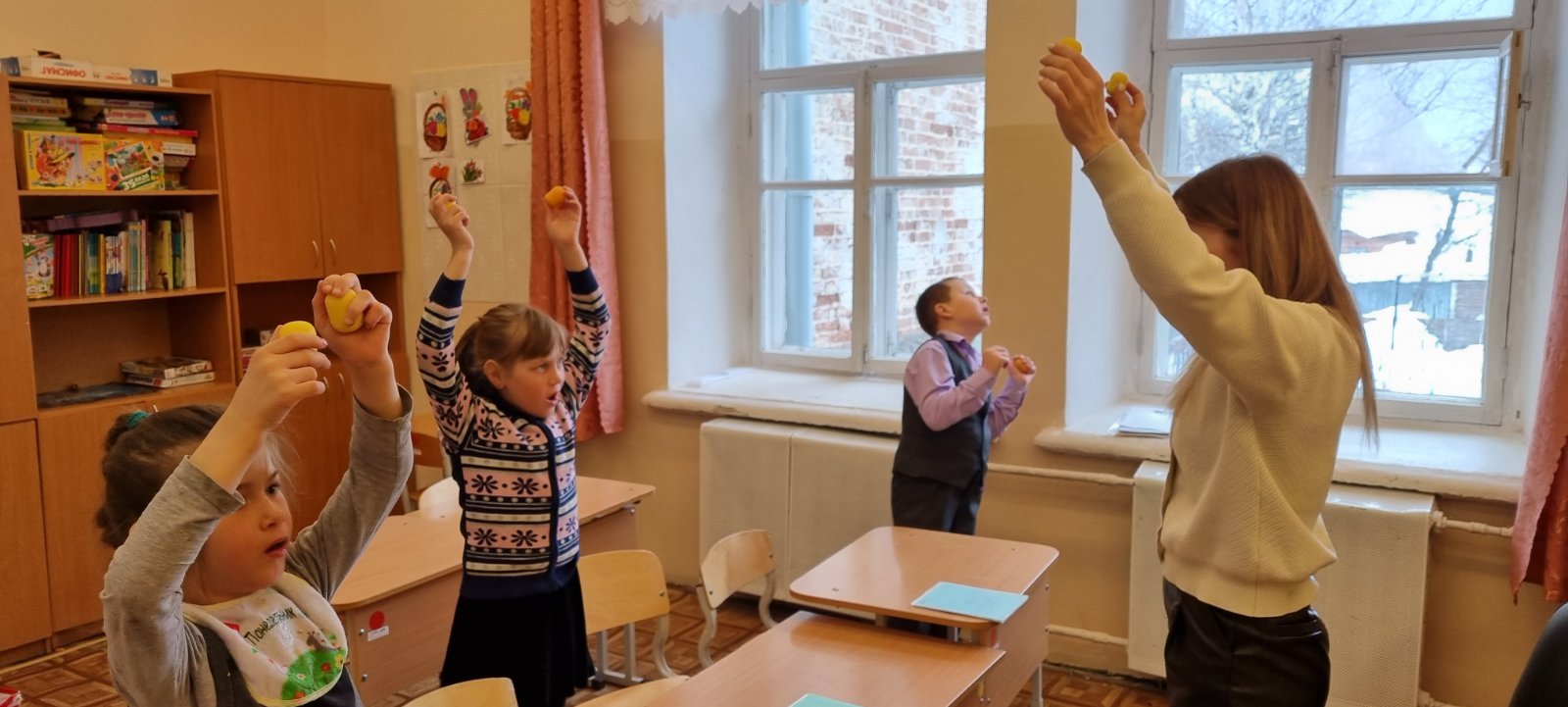 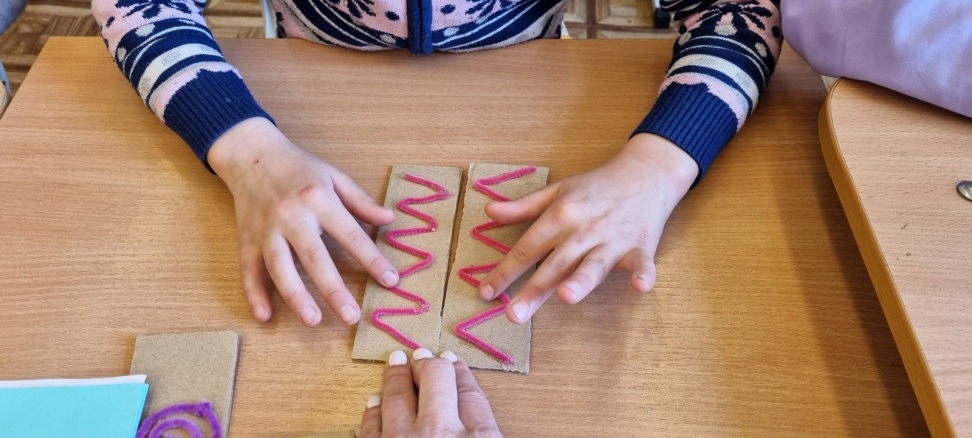 Тьютор
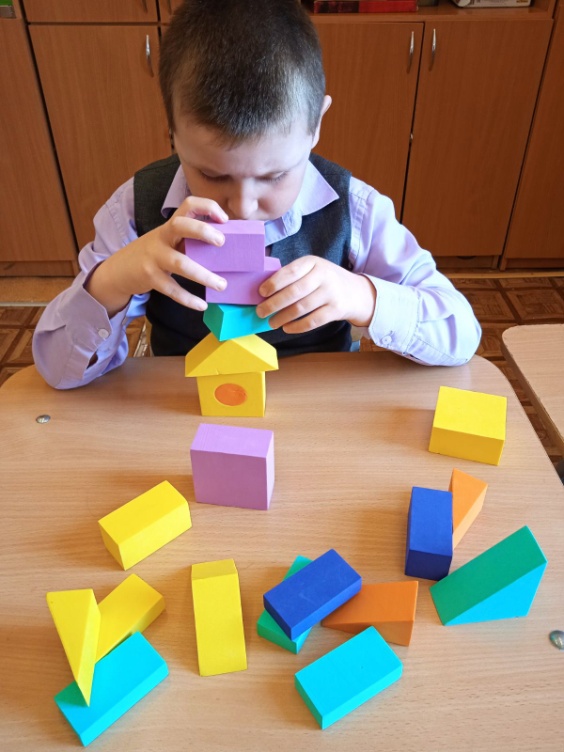 Успешное включение ребенка с интеллектуальными нарушениями в образовательную среду,  проектирование образовательного маршрута ученика и участие в его реализации.
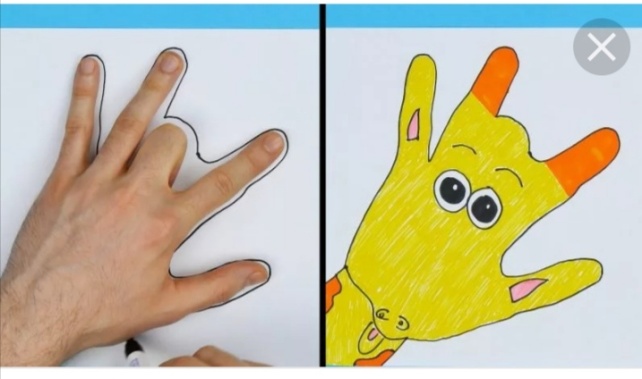 Опыт - темы
- Адаптация первоклассников к  школе. Особенности, проблемы, способы их преодоления.
-Диагностические материалы для оценки сформированности личностных результатов
- Модель взаимодействия тьютора  с другими специалистами ОО при работе с тьюторантом
МАОУ «СКОШ для учащихся с ОВЗ»
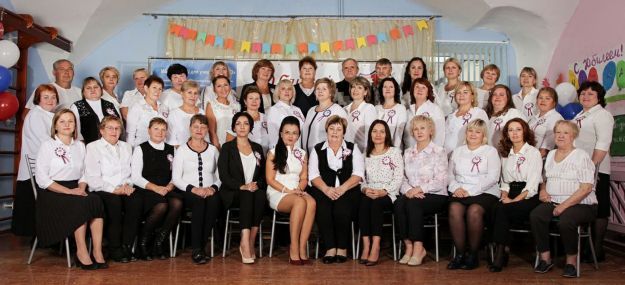 https://kungurskosh.permschool.ru/
Кунгур, 24.03.2022 г.